Ona tili
9-sinf
Mavzu: Bog‘lovchisiz qo‘shma    gap haqida ma’lumot
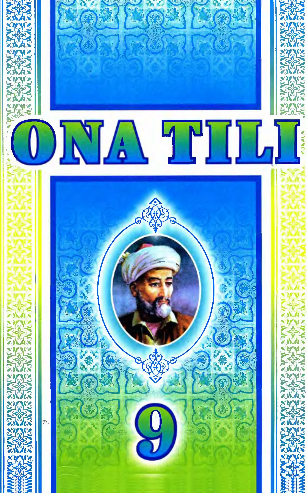 Umirov Javlon MuxamedovichToshkent viloyati  O‘rta Chirchiq tumani 21-umumiy o‘rta ta’lim maktabi o‘qituvchisi
Test
1. Qaysi qatorda ega ergash gapli qo‘shma gap berilgan?
A) Shohning tovushi shunday qahrli ediki, navkarlar qo‘rqqanidan duduqlanib qoldilar.
B) Shunisi ayonki, kitobsiz inson hayoti bo‘m-bo‘sh.
D) Foydasi shuki, odamlar adolat borligiga ishonishadi.
E) Men ishonamanki, sen bu ishni uddalaysan.
Test
2. Qaysi gap kesim ergash gapli qo‘shma gap emas?
A) Shundan xursandmanki, ular Elobodni bilishar ekan.
B) Yordam shundan iboratki, seni boshliqqa uchrashtirib qo‘yaman.
D) Kim faol bo‘lsa, yutuq o‘shaniki bo‘ladi.
E) Buning natijasi shu bo‘ldiki, Anvar musobaqada yutqazdi.
Test
3. Hol ergash gapli qo‘shma gapni toping.
A) Bilib qo‘yki, sening ulug‘ noming bor.
B) Shunday inson haqida xabar keltirdimki, uning har bir so‘zi bebaho gavhardir.
D) Hayot shundayki, uning sinovlaridan hamma ham o‘ta olmaydi.
E) Shunday ishlaylikki, olam guliston bo‘lsin.
Topshiriq
1. Suv keldi – cho‘llarda hayot boshlandi.
2. Suv keldi va cho‘llarda hayot boshlandi.
Sabab munosabati
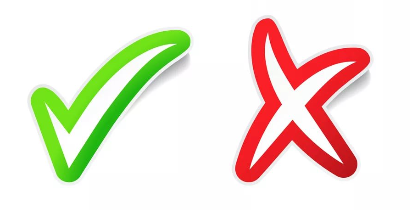 3. Suv keldi, shuning uchun cho‘llarda hayot boshlandi.
2. Suv keldi va cho‘llarda hayot boshlandi.
Bog‘lovchisiz qo‘shma gap
Tarkibidagi sodda gaplar mazmunan bir-biri bilan bog‘liq bo‘lib, maxsus bog‘lovchi vositalarsiz, faqat ohang yordamida bog‘langan qo‘shma gaplar bog‘lovchisiz qo‘shma gaplar sanaladi.
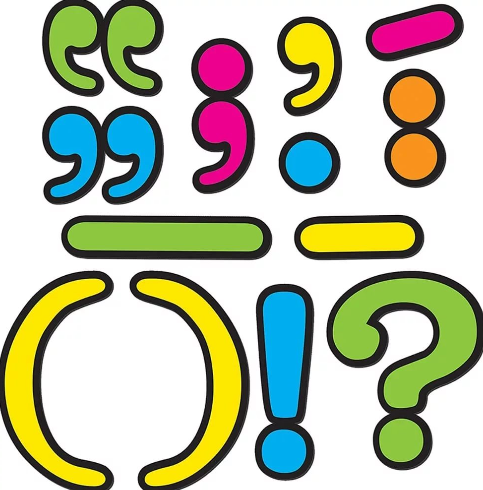 O‘xshashlik
Bahor keldi va borliq yashil tusga burkandi.
Bahor keldi, borliq yashil tusga burkandi.
Tomlari bari loysuvoq, devorlari esa guvala.
Tomlari bari loysuvoq, devorlari  guvala.
Esda saqlang!
1. Qo‘shma gap qismlari bir paytda yoki ketma-ket sodir bo‘ladigan voqea-hodisalarni ifodalasa, ular orasida vergul qo‘yiladi. Masalan:
Yigitlar daraxtlarning ostini yumshatdilar, qizlar maktab hovlisini supurdilar.
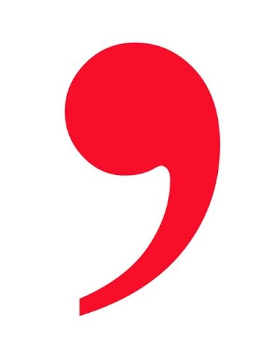 Esda saqlang!
2. Qo‘shma gap qismlari orasida o‘xshatish, zidlash, shart kabi munosabatlar  ifodalanganda, ular orasiga tire qo‘yiladi.
Masalan:
Hamal keldi – amal keldi.
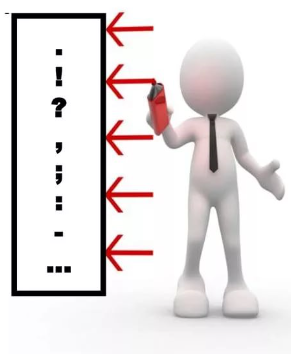 Esda saqlang!
3. Qo‘shma gap qismlari orasida izohlash munosabati ifodalanganda, ular orasiga ko‘pincha ikki nuqta qo‘yiladi. Masalan: 
    Bizning qarorimiz shu: hasharda barchamiz faol ishtirok etamiz.
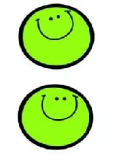 Bilib oling!
145-mashq
1. Avval ular bizga yetib olishsin, keyin birga jo‘naymiz.
Ketma-ketlik munosabati
2.Yuragida qanday dard bor: mana bu menga sir.
Izohlash munosabati
145-mashq
3. Kuz keldi, yig‘im-terim ishlari boshlandi.
Ketma-ketlik munosabati
4. To‘rt mashina o‘g‘it yubordik – fermerlarga vaqtida taqsimlansin.
Shart munosabati
145-mashq
5. Ehtimol, sizda ham shunday hollar bo‘lgandir: tun yarmidan og‘ganda birdan uyg‘onib ketasiz.
Izohlash munosabati
147-mashq
Yaxshi o‘g‘il – el obro‘si, yaxshi qiz – uy obro‘si. (Qiyoslash) 
Bulbul sayrar, chumchuq chirqirar, Xabar berar asl zotidan. (Payt) 
Sidiqjon to‘xtadi: orqasidan kimdir kelayotgan edi. (Izohlash)
,
–
:
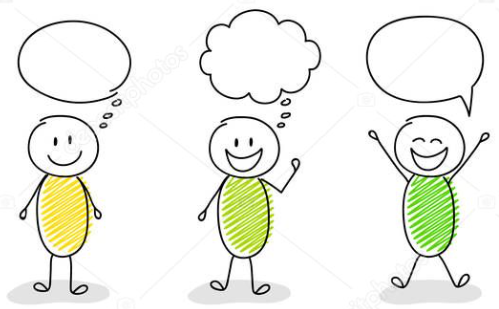 147-mashq
4. Sabr bila bog‘liq ish ochilur, Ishda oshiqqan
ko‘p toyilur. (Qiyoslash) 
5. Hamma ishlaringizda to‘g‘ri bo‘ling, odamlarga muomalada xulqingiz chiroyli bo‘lsin! (Ketma-ketlik)
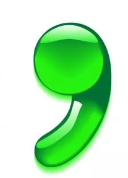 148-mashq
1. Kampirning jig‘ibiyroni chiqdi; ombordan olib chiqqan bir savat paxtasi bilan chig‘irig‘ini ko‘tarib, vaysaganicha, uyiga kirib ketdi.
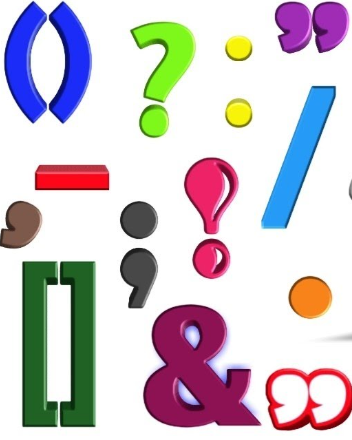 Mustahkamlash uchun savollar
1. Bog‘lovchisiz qo‘shma gap qismlari o‘rtasida qanday ma’no munosabatlari mavjud?
2. Qaysi hollarda bog‘lovchisiz qo‘shma gap qismlari yozuvda vergul bilan ajratiladi?
3. Qaysi hollarda bog‘lovchisiz qo‘shma gap qismlari yozuvda tire bilan ajratiladi?
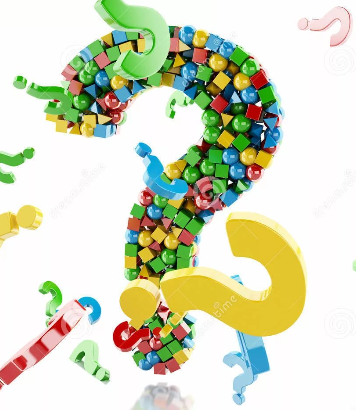 Mustaqil bajarish uchun topshiriq
149-mashq. Qismlari o‘rtasida zidlik, o‘xshatish munosabati mavjud bo‘lgan qo‘shma gaplarga to‘rtta misol yozing. Ularning o‘rtasiga tinish belgisining qo‘yilish sababini tushuntiring.
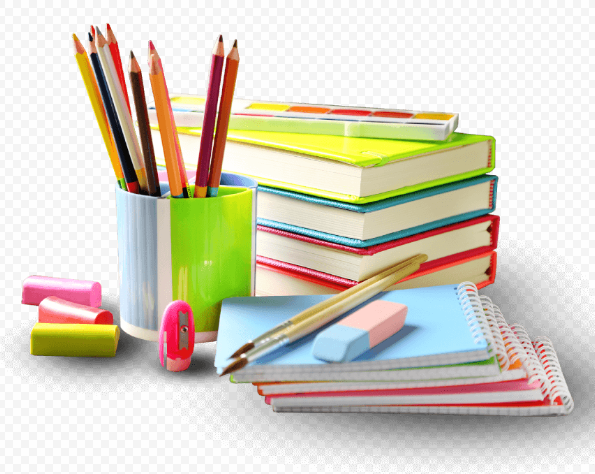